Module  1    Legend or Truth?  Lesson # 4     (c )  10 grade  Theme: Use of English.  Past tenses
Learning objectives:
 to learn or revise the past simple, the past continuous, the past perfect and the past perfect continuous;
to compare the past simple and the present perfect, to compare the present perfect and the present perfect continuous.
Grammar revision.
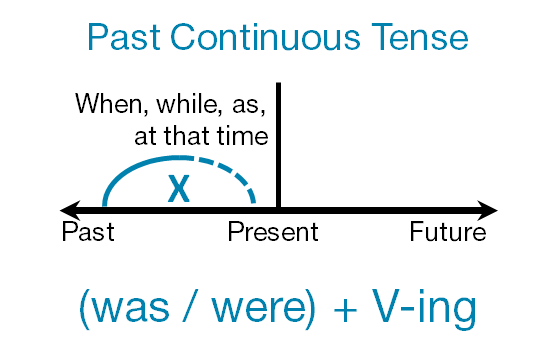 Past Perfect Continuous   tense
Past Perfect Continuous
had been +V ing
• Подчеркивается длительность действия, которое началось и закончилось в прошлом перед другим действием в прошлом обычно с since или for,how long
 •Действие, которое началось и закончилось в прошлом и косвенные результаты (побочное следствие) которого были очевидны.
Words
before, since, for, how long, till/until
eg. She had been cooking a lemon pie for an hour before I came. – Она готовила лимонный пирог в течение часа перед тем, как я пришел.
 
eg. There were puddles in the street. It had been raining at night. – На улицах были лужи. Ночью шел дождь. (Мы не застали момент, когда дождь шел, но мы видели результат – лужи)
Read the text. Identify the tenses and match the verbs in bold (1-7) to their uses (A-G).
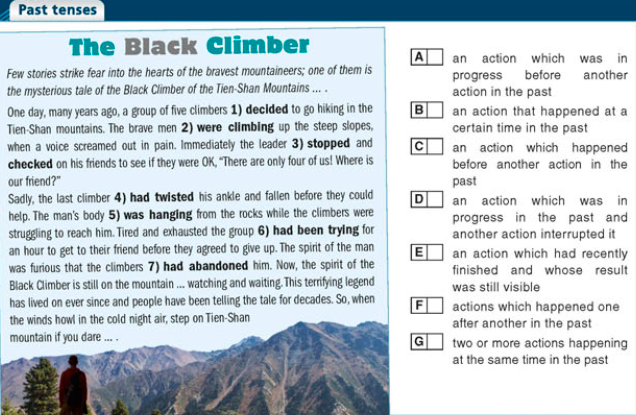 Choose the correct item.
1. They went/had gone shopping and bought/ 
     had bought a tent for their hiking trip.

2. She read/has read the book a few years     ago.
 
3. They drove/were driving to the house when the car  
    broke/was breaking down

4. When did you start/have you started rock climbing?

5. They realised/were realising that they were losing/had lost their way so they stopped/  had stopped to get directions